Sisäilmaongelmista aiheutuvien terveyshaittojen tunnistaminen sekä toimenpiteiden kiireellisyyden arvioiminen
Anne Hyvärinen, Yksikön päällikkö, Dosentti 
Asuinympäristö ja terveys -yksikkö
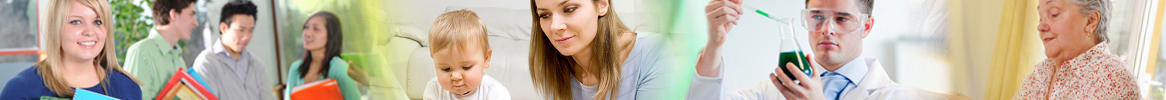 19.10.2016
Pikkuparlamentti 19102016
1
Sisäilmaongelmia aiheuttavat monet tekijät – yhdessä ja erikseen
19.10.2016
Pikkuparlamentti 19102016
2
Jotta sisäilmaongelman voi ratkaista, on hallittava kokonaisuus!
19.10.2016
3
Pikkuparlamentti 19102016
Sisäilmaongelmat haastavia kokonaisuuksia – tarvitaan moniammatillista yhteistyötä
Altistumisolosuhteet  eli mikä aiheuttaa oireita tai haittaa? 
Rakennuksen tekninen tutkiminen - kosteus- ja homevauriot
Ilmanvaihdon ja painesuhteiden selvitys 
Epäpuhtauslähteiden selvittämiseen tarvittavat tutkimukset (esim. mikrobit, kemialliset epäpuhtaudet, kuidut)
Fysikaalisten tekijöiden selvittäminen 
Käyttäjien kokemukset ja terveyden tila eli mitä oireita tai haittoja koetaan
Sisäilmakyselyt (oireet, havainnot olosuhteista)
Tiedot sairastumista, poissaoloista
Tiedottaminen koko prosessin aikana
Toimijoiden tulee olla päteviä ja ammattitaitoisia
19.10.2016
Pikkuparlamentti 19102016
4
Altistumisolosuhteen arviointi
Tavoitteena paikallistaa epäpuhtauslähteet ja arvioida altistumista
Ei ole yhtä yksittäistä mittaus- tai määritysmenetelmää, jolla asia hoituu
Päivitettyä ohjeistusta menetelmistä ja toimintatavoista mm.:
Rakennuksen kosteus- ja sisäilmatekninen kuntotutkimus –opas, YM 2016
STM:n asetus asunnon ja muun oleskelutilan terveydellisistä olosuhteista (545/2015) sekä  ns. asumisterveysasetuksen soveltamisopas (http://www.valvira.fi/ymparistoterveys/terveydensuojelu/asumisterveys)
Fysikaalisia, kemiallisia ja biologisia tekijöitä koskevat 
yleiset arviointiperusteet
mittausmenetelmät 
toimenpiderajat
Ulkopuolisen asiantuntijan koulutuksen sisältövaatimukset ja osaamistavoitteet
19.10.2016
Pikkuparlamentti 19102016
5
Tavoitteena epäpuhtauslähteen toteaminen- esimerkkinä mikrobikasvu
Osoitetaan mikrobiologinen epäpuhtauslähde rakennuksessa
Mikrobikasvu pinnalla tai materiaalissa
Epätavanomainen mikrobilähde ml. kulkeutuminen toisesta tilasta
Näytteet apuna myös korjausalueen laajuuden määrittelyssä 
Tunnistetaan tavanomaisesta poikkeavia mikrobipitoisuuksia ja lajistoa kasvatukseen perustuvalla menetelmillä ensisijaisesti rakennusmateriaalinäytteistä
Ilmanäytteitä ei suositella, koska ongelmaa ei välttämättä havaita niiden avulla
Suuri ajallinen ja paikallinen vaihtelu
Useita pitoisuuksiin vaikuttavia tekijöitä - ns. normaalilähteet
Eivät paikallista vauriokohtaa!
19.10.2016
Pikkuparlamentti 19102016
6
Entäs sisäilman toksisuusmittaukset?
Jokaisessa rakennuksessa on myrkyllisiä aineita 
Toksisuutta testeissä voivat aiheuttaa esim. ulkoilman saasteet, pakokaasut, palamistuotteet, talouskemikaalit, mikrobitoksiinit 
Sisäilma voi olla testin mukaan ”myrkyllistä” esim. pakokaasujen seurauksena – ”syytetäänkö”  itse rakennusta turhaan?
Menetelmä ei kerro toksisuuden syytä – selvitettävä muilla tavoilla
Sisäilman toksisuustestien tulosten merkitystä ihmisen terveyden kannalta EI tiedetä
TOXTEST-projekti: Itä-Suomen yliopisto, THL, TTL, Helsingin yliopisto ja Turun yliopisto
Pölynäytteen toksisuuden mittausta ei tule käyttää kosteusvaurion vakavuuden arviointiin
Ulkopuolinen arviointi vahvisti yllä olevan johtopäätöksen
19.10.2016
Pikkuparlamentti 19102016
7
Vaurioiden/epäpuhtauslähteen vakavuuden arviointi
Ei ole olemassa yhtä yksittäistä mittausta/tutkimusta, joka kertoo vaurioiden vakavuuden tason
Tulee myös perustua kokonaisuuden arviointiin, jossa huomioidaan
Altistumisen todennäköisyys ja määrä
Toteutuneet terveyshaitat: 
Haastavaa erityisesti asuntokohteissa, koska yksittäisen asukkaan kokeman oireilun merkitystä on vaikea arvioida - herkkyys vaihtelee voimakkaasti
19.10.2016
Pikkuparlamentti 19102016
8
Altistumisen todennäköisyyteen ja määrään vaikuttavat tekijät
Vaurion/epäpuhtauslähteen voimakkuus ja/tai laajuus
Vaurion tai epäpuhtauslähteen sijainti
Tilat, joissa oleskellaan toistuvasti vs. joissa ei oleskella
Onko pinnoilla, sisäpuolisissa vai ulkopuolisissa rakenteissa
Ilmanvaihtokanavissa
Onko ilmayhteys vaurioituneisiin rakenteisiin tai tilaan?
Paine-erot tilojen ja rakenteiden välillä – vaikuttavat epäpuhtauksien kulkeutumiseen
Hallittavissa / ei hallittavissa
Toistuva ja/tai merkittävä alipaineisuus
Tilojen käyttöaste ja altistumisaika
Mikrobialtistuminen havaittavissa ilmanäytteissä vahvistaa altistumisen todennäköisyyttä, mutta EI heikennä sitä, että altistumista ei tapahtuisi, jos vaurioita havaittu ja on olemassa altistumisreitti 
 HUOMIO ns. puhtaat ilmanäytteet EIVÄT poissulje altistumista!
19.10.2016
Pikkuparlamentti 19102016
9
Terveydentilan arviointi
Sairastumisen ja rakennuksen olosuhteen syy-yhteyden osoittaminen yksilötasolla hankalaa 
Ei yhtä selvää ”hometalo/sisäilmasairautta” 
Yksilökohtainen herkkyys 
Ei spesifisiä diagnostisia kriteerejä 
Tieto altistumisesta – yhteenveto ammattilaiselta!
Sisäilmakyselyjä voidaan käyttää toteutuneiden oireiden ja sairastuvuuden arvioinnissa 
Esim. TTL:n kyselyä ei suositella käytettäväksi, jos vastaajia < 20 
Kiristynyt tilanne ja tietoisuus voi vääristää  
Tiedot sairastumista, poissaoloista
YHTEISTYÖ terveydenhuollon ja sisäilma-asiantuntijoiden kanssa tärkeää!
19.10.2016
Pikkuparlamentti 19102016
10
Terveyshaitasta  toimenpiteisiin
Terveyshaitta tulee poistaa
Toimenpidesuositusten ja niiden kiireellisyyden tulee perustua  kokonaisuuteen, jossa huomioidaan
Terveyshaittaa aiheuttavan tekijän esiintyminen
Altistumisen todennäköisyys, kesto, määrä ja laatu
altistumisen välttämisen ja poistamisen mahdollisuudet
Rakennuksen käyttäjien kokema oireilu ja sairastavuus
Altistumiseen vaikuttavat
lähteen voimakkuus, laajuus, sijainti ja ominaisuudet
epäpuhtauksien vapautumiseen ja leviämiseen vaikuttavat tekijät, kuten ilmanvaihto, painesuhteet ja ilmavuotoreitit
19.10.2016
Pikkuparlamentti 19102016
11